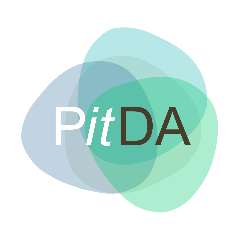 Parenting In The Digital Age
PITDA recommends the WWW approach to make sure you know:
WHO your child is talking to online,WHAT they’re doing online, andWHERE they’re going online
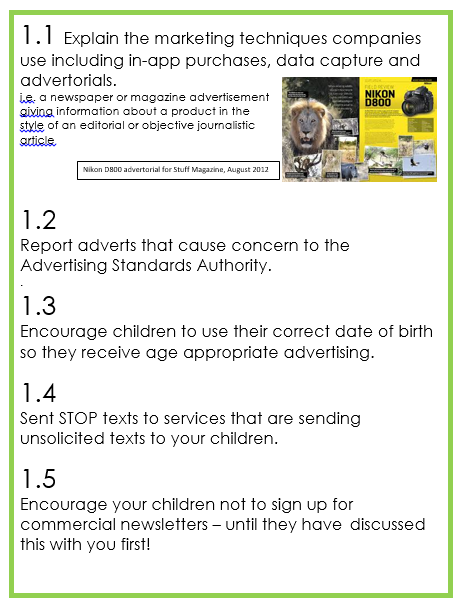 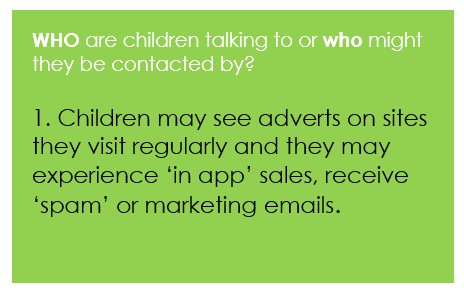 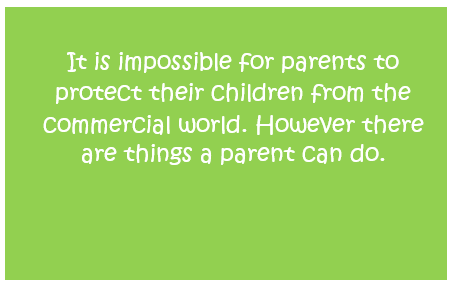 [Speaker Notes: An unplugged discussion activity
Get Involved:
Find out what your child is doing online
You always know where they are in the physical world so know where online.
Try to locate technology where you can see it and be involved- get them to show you-be more familiar with their online world
Agree rules as a family about personal information, time spent online, and contacting people via the internet.
Create a family email address for registering online?
Have a contract with your child about mobile phone use
Encourage children to behave as they would in the physical world]
Take action:
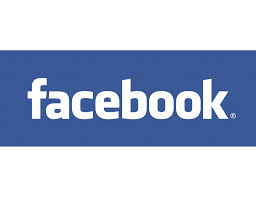 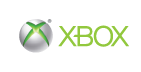 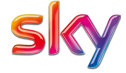 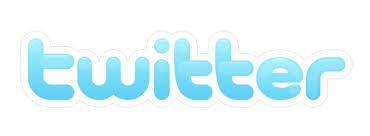 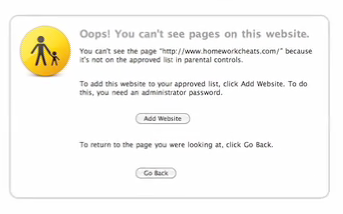 Risk assess:  
Where are the devices?
What can they do?  
Can your child get online in his / her bedroom?  
Have you enabled any parental settings on devices or the internet as it comes into the house?

Disable or cover webcams to avoid accidental sharing of images

Link children’s email addresses to yours so you receive a copy of their emails

Use child friendly search engines for the younger children

Turn off Wi-Fi when you don’t want it to be used
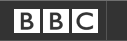 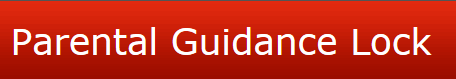 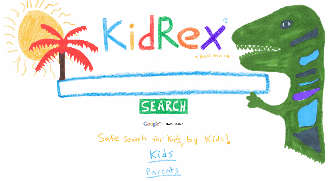 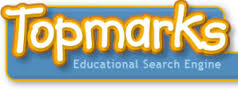 [Speaker Notes: Hidden unless needed

Be aware of technical capabilities…wifi, tethering, mobile data…etc.

Try to locate the computer where you can see it and not in bedrooms with closed doors.

Let them be the expert telling you and showing you what they are doing
Ask questions, be interested not nosey, 	find out who they are interacting with online

Discussing the opportunities and risks with children involves helping them tosee for themselves how they might get into and out of difficulty.
Create a family email address for registering online?
Remind them that the online world is an extension of the real world so they shouldn’t behave differently

Explore together how to use online content responsibly
Encourage them to acknowledge their research by 		
including web addresses at the end of homework]
How To…
[Speaker Notes: Suggest this is done on school technology.]
Click If You…
[Speaker Notes: This will introduce parents to some of the main agencies supporting young people, parents and carers with esafety.
Could be supervised by session leader on main screen]
Be prepared:
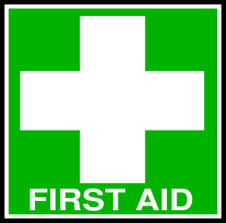 Have a plan for when things do go wrong.  

Know where to go for help and advice – including school!

Know what your school is doing and support and reinforce key messages

Find out what policies are in place in relation to e-safety
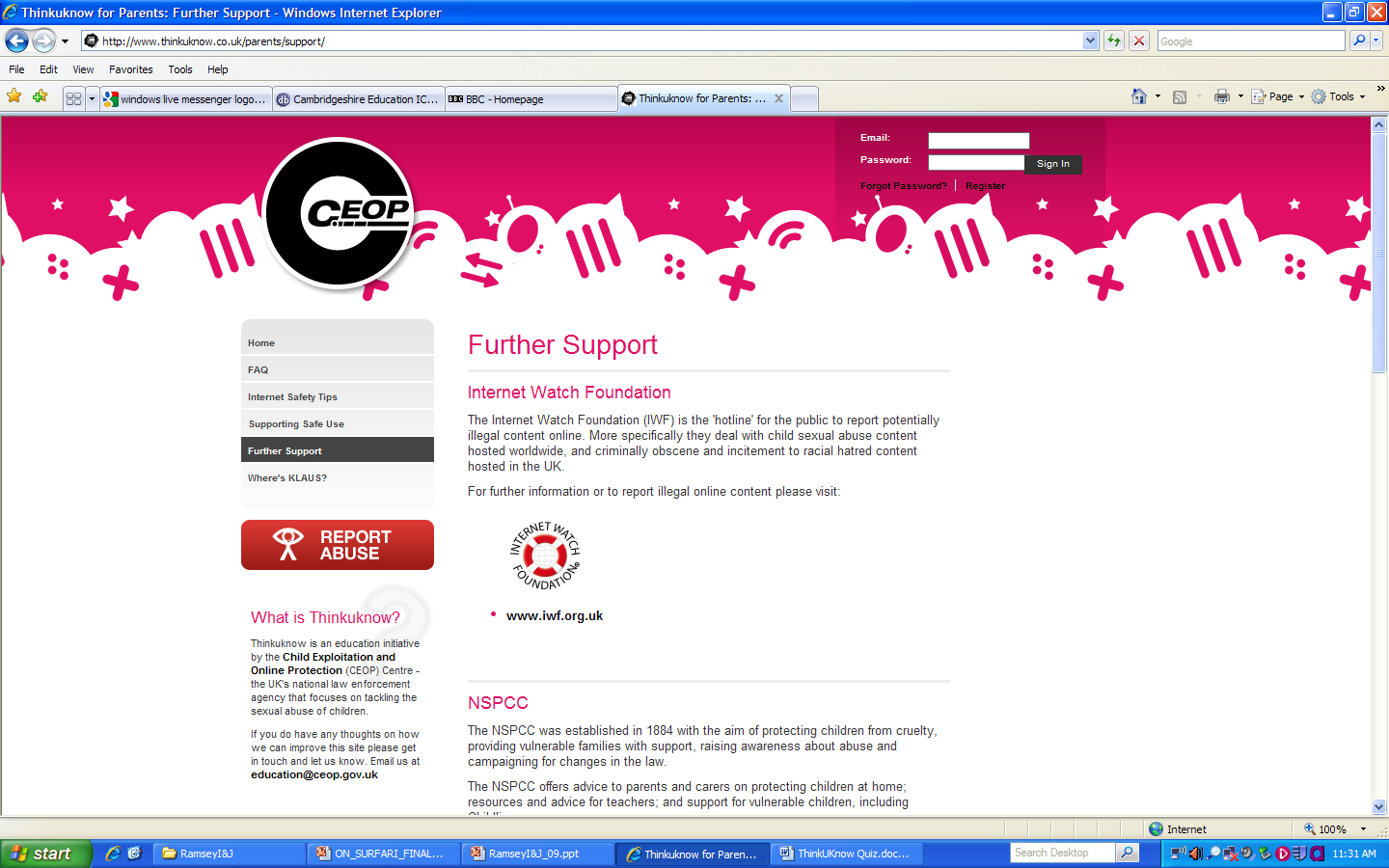 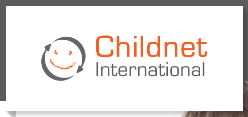 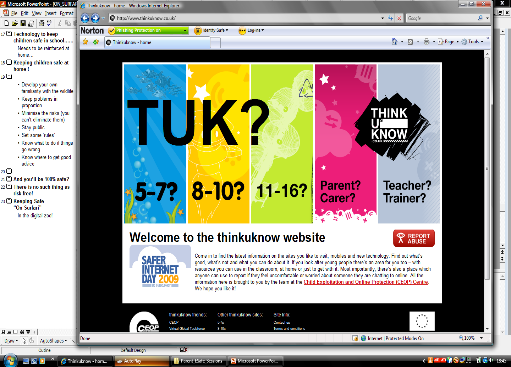 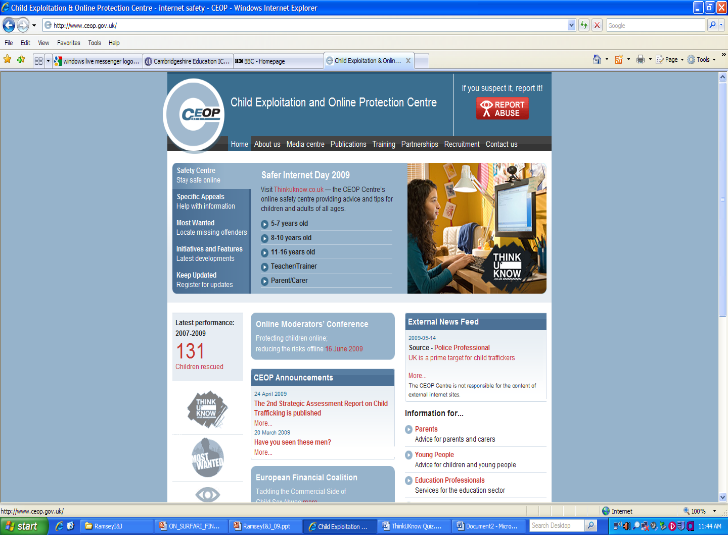 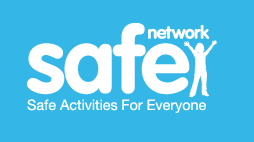 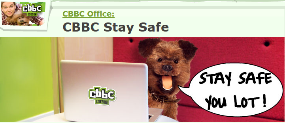 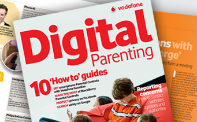 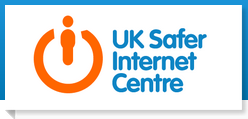 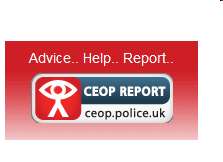 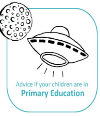 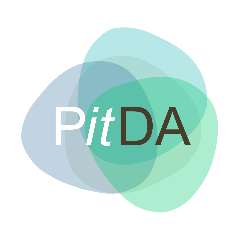 [Speaker Notes: Hidden unless needed
Be aware of technical capabilities…wifi, tethering, mobile data…etc.

Try to locate the computer where you can see it and not in bedrooms with closed doors.

Let them be the expert telling you and showing you what they are doingnicola
Ask questions, be interested not nosey, 	find out who they are interacting with online

Discussing the opportunities and risks with children involves helping them tosee for themselves how they might get into and out of difficulty.
Create a family email address for registering online?
Remind them that the online world is an extension of the real world so they shouldn’t behave differently]
Switched On Families
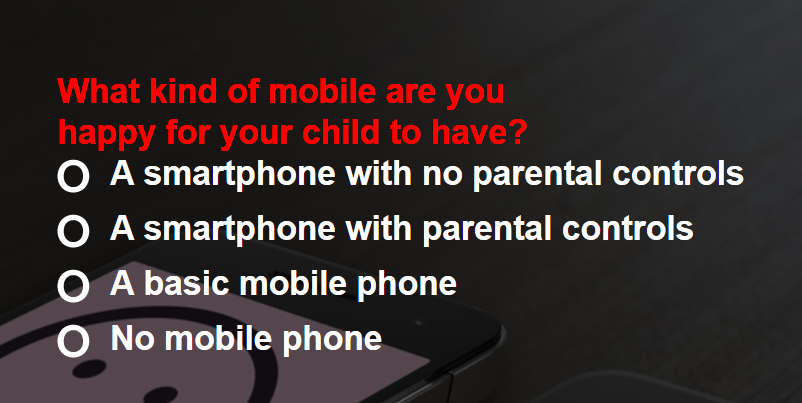 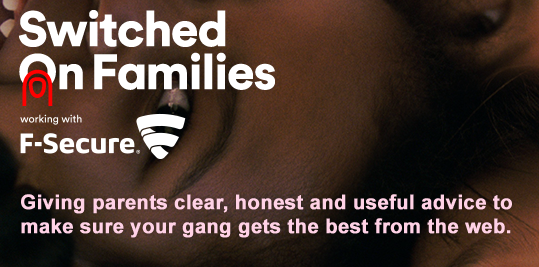 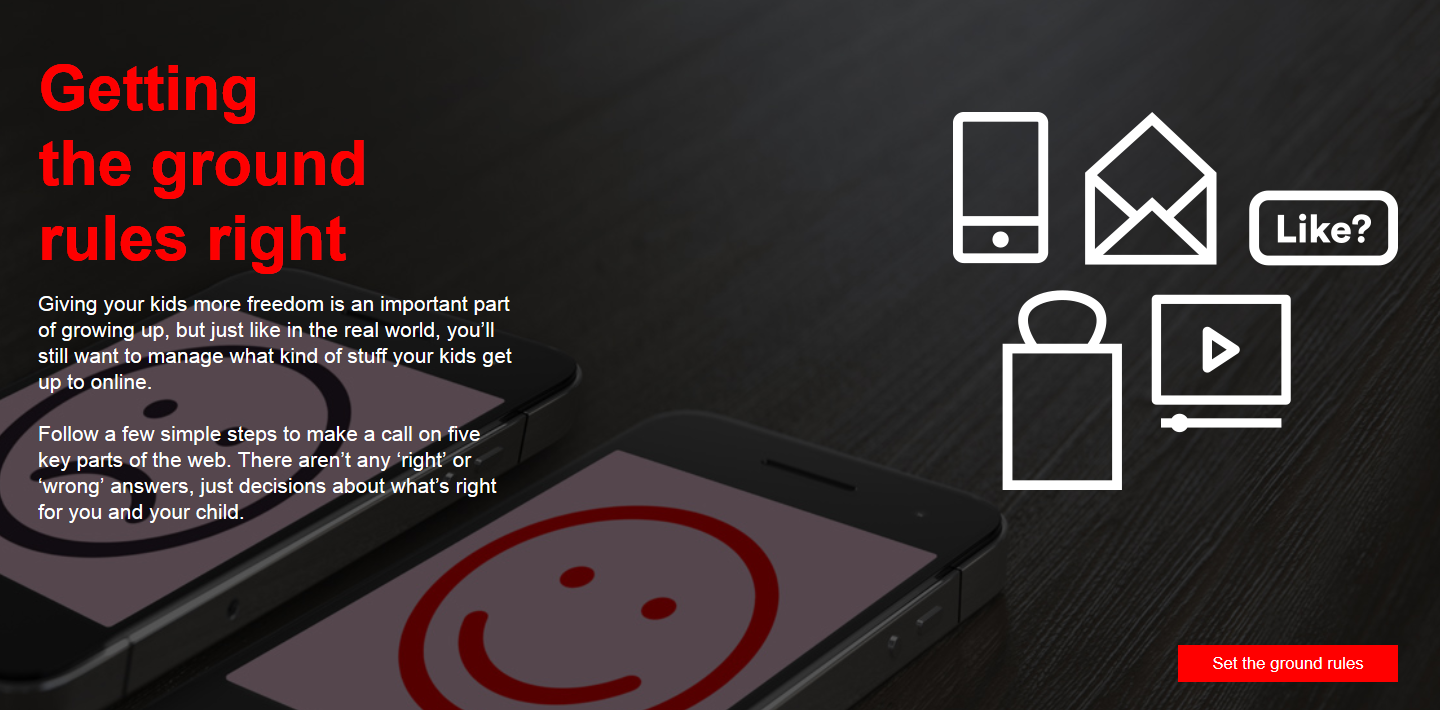 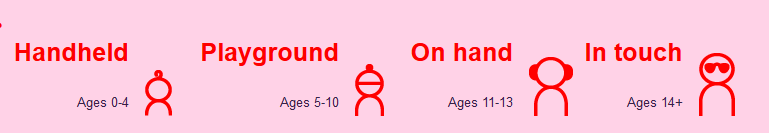 http://keepup.virginmedia.com/switchedonfamilies
[Speaker Notes: Switched on Families Suggest this is done on mobile technology provided by the school
Guide parents to the Playbook]
Some more practical steps you could take
“Sometimes it not about giving advice, sometimes it’s just about being there to listen to what they have to say”    BeatBullying Mentor
Create a family email address for registering online?
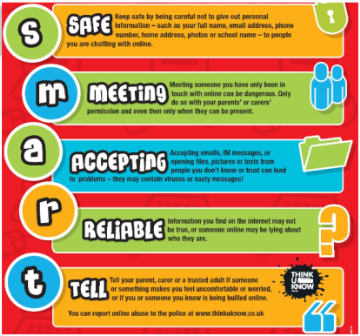 Discuss how they might get into and out of difficulty
Locate technology where you can see it
Get them to show you what they are doing online
Agree as a family about time to be spent online…. mobile phone use
Encourage openness and provide informal opportunities to talk about online activity
[Speaker Notes: Hidden unless needed

Ask questions, be interested not nosey, find out who they are interacting with online
Create a family email address for registering online?
Remind- the online world is an extension of the real world so they shouldn’t behave differently

What else works for you that you can share?]